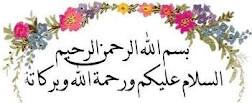 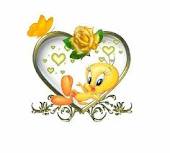 Annida Melia Zulika
Fadhilatul Ulya
Santika Purnama Dewi
Tika Suryani
FISIKA II A
Sifat gelombang elektromagnetik
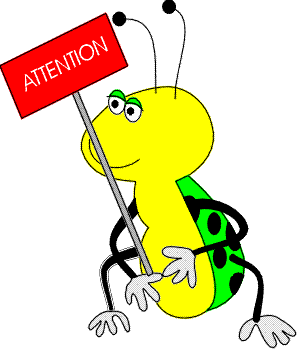 Pantulan (Refleksi)
Pembiasan (Refraksi)
Pembelokan (Difraksi)
Hamburan (Scattering)
P o l a r i s a s i
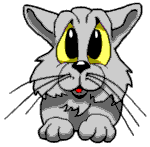 Gel datang
Sudut datang
Sudut pantul
Gel pantul
Pantulan (Refleksi)
Pemantulan gelombang terjadi ketika gelombang yang sedang  berjalan menabrak suatu penghalang.
Sudut datang sama dengan sudut pantul
Sudut datang : Sudut yang dibentuk oleh sinar datang dengan garis normal
Sudut pantul : Sudut yang dibentuk oleh sinar pantul dengan garis normal
Sudut bias : Sudut yang dibentuk oleh sinar bias dengan garis normal
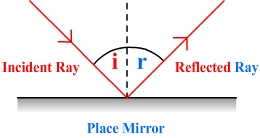 Sifat pemantulan cahaya, yaitu sudut datang sama dengan sudut pantul memunculkan fenomena pemantulan yang berbeda antara permukaan batas yang rata dan tidak rata.
Bila berkas cahaya sejajar jatuh pada bidang batas yang rata, maka berkas cahaya yang dipantulkan juga sejajar. Pemantulan seperti ini disebut pemantulan teratur. 
Bila berkas cahaya sejajar jatuh pada bidang batas yang tidak sejajar (tidak teratur), maka berkas cahaya pantul memiliki arah yang tidak teratur pula.
Gel datang
Sudut datang
Sudut bias
Gel bias
Gel terus
Pembiasan (Refraksi)
Sudut datang tidak sama dengan sudut pantul
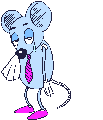 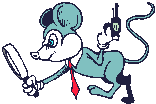 Pada peristiwa pembiasan, cahaya yang datang akan diteruskan namun mengalami pembiasan atau pembelokan arah. Besarnya sudut yang dibentuk oleh sinar bias dengan garis normal dinamakan sebagai sudut bias. Besar kecilnya sudut bias dipengaruhi oleh sifat dari medium yang biasa disebut sebagai indeks bias ( n ). Indeks bias merupakan perbandingan antara laju cahaya dalam ruang hampa ( c ) dengan laju cahaya dalam medium ( v ) atau bila dirumuskan secara matematis :			n =c/v
Pada umumnya cepat rambat gelombang dalam satu medium tetap. Oleh karena frekuensi gelombang selalu tetap, maka panjang gelombang (λ=v/f) juga tetap untuk gelombang yang menjalar dalam satu medium. Apabila gelombang menjalar pada dua medium yang jenisnya berbeda, misalnya gelombang cahaya dapat merambat dari udara ke air. Di sini , cepat rambat cahaya berbeda. Cepat rambat cahaya di udara lebih besar daripada cepat rambat cahaya di dalam air. Oleh karena (λ=v/f), maka panjang gelombang cahaya di udara juga lebih besar daripada panjang gelombang cahaya di dalam air. Perhatikan λ sebanding dengan v. Makin besar nilai v, maka makin besar nilai λ, demikian juga sebaliknya.
Perubahan panjang gelombang dapat juga diamati di dalam tangki riak dengan cara memasang keping gelas tebal pada dasar tangki sehingga tangki riak memiliki dua kedalaman air yang berbeda, dalam dan dangkal, seperti ditunjukkan pada Gambar 1.19. Pada gambar tampak bahwa panjang gelombang di tempat yang dalam lebih besar daripada panjang gelombang di tempat yang dangkal (λ1 > λ2). Oleh karena v=λf, maka cepat rambat gelombang di tempat yang dalam lebih besar daripada di tempat yang dangkal (v1 > v2).
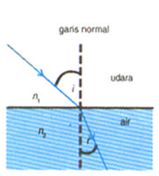 Pada pemantulan gelombang, gelombang yang tiba di batas medium akan dipantulkan ke arah semula. Pada pembiasan, gelombang yang mengenai bidang batas antara dua medium, sebagian akan dipantulkan dan sebagian lagi akan diteruskan atau dibiaskan. Gelombang yang dibiaskan ini akan mengalami pembelokan arah dari arah semula tergantung pada mediumnya. Pada medium kedua, cepat rambat gelombang mengalami perubahan dan perubahan ini pun tergantung pada mediumnya. Dengan kata lain, pembiasan gelombang adalah pembelokan arah lintasan gelombang etelah melewati bidang batas antara dua medium yang berbeda.
Contoh Refraksi
Refraksi (pembiasan) gelombang-gelombang cahaya di air. Persegi gelap menunjukkan posisi sebenarnya sebatang pensil yang diletakkan dalam semangkuk air. Persegi terang menunjukkan posisi tampak dari pensil itu. Perhatikan bahwa ujungnya (X) seakan-akan terlihat di Y, posisi yang jelas lebih dangkal.
Daerah bayangan
Penghalang
Pembelokan (difraksi)
Gelombang datang
Difraksi adalah deviasi dari perambatan cahaya atau pembelokan arah rambat cahaya
Efek difraksi adalah karakteristik dari fenomena gelombang, apakah bunyi, atau cahaya dimana muka-muka gelombangnya dibelokan.
Jika sebuah gelombang permukaan air tiba pada suatu celah sempit, maka gelombang ini akan mengalami lenturan/pembelokan sehingga terjadi gelombang-gelombang setengah lingkaran yang melebar di daerah belakang celah tersebut. Gejala ini disebut difraksi.
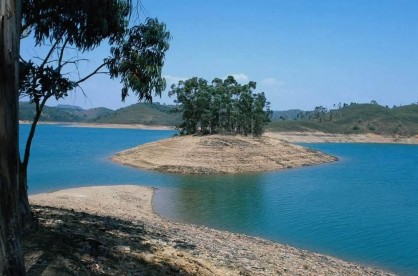 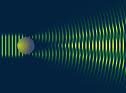 Difraksi pada celah tunggal
Bila cahaya monokhromatik (satu warna) dijatuhkan pada celah sempit, maka cahaya akan di belokan /dilenturkan seperti gambar berikut




Difraksi pada celah sempit, bila cahaya yang dijatuhkan polikhromatik (cahaya putih\banyak warna), selain akan mengalami peristiwa difraksi, juga akan terjadi peristiwa interferensi, hasil interferensi menghasilkan pola warna pelangi
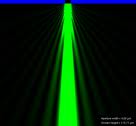 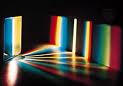 Gambar peristiwa difraksi pada celah tunggal
Berkas cahaya jatuh pada celah tunggal, seperti pada gambar , akan dibelokan dengan sudut  belok θ. Pada layar akan terlihat pola gelap dan terang.Pola gelap dan terang akan terjadi bila mengalami peristiwa interferensi
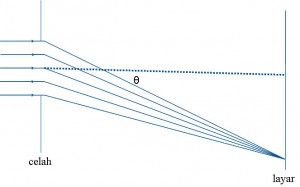 Rumus, hasil interferensi pada celah tunggal dapat dituliskan
Interferensi Maksimum (terjadinya pola terang )
d sin θn = (2n – 1) ½ λ      atau        d.p/l= (2n – 1) ½ λ ,      n = 1, 2, 3, ……dst
d = lebar celah,   θn= sudut belok, n = bilangan asli, λ = panjang gelombang,
l= jarak celah ke layar, p = jarak antara dua terang atau gelap
Interferensi Minimum (terjadi pola gelap)
d sin θn = (2n) ½ λ= nλ atau         d p/l  = (2n) ½ λ = n λ ,     n = 1,2,3 , ….dst
Contoh soal
Cahaya monokhromatik dari sumber cahaya yang jauh datang pada sebuah celah tunggal yang lebarnya 0,8 mm dan jarak pusat terang ke gelap kedua adalah 1,80 mm  dan panjang gelombang cahaya 4800 A maka jarak celah ke layar adalah….
Penyelesaian
Diketahui : d = 0,8 mm , p = 1,8 mm, λ= 4800 A = 4,8 x 10-7 m, n = 2
Ditanyakan : l =….?
Jawaban :
d p/l  = (2n) ½ λ,     l = d p/ (2n) ½ λ, 
l = 0,8 x 10-3 ( 1,8 x 10-3) / 2 .2.  1/2. 4,8 x 10 -7  = 1,5 meter
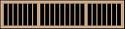 2. Difraksi Cahaya pada Celah Banyak (kisi Difraksi)
Kisi/celah banyak, sering digunakan dalam kehidupan sehari-hari terutama untuk dinding bangunan.
Kisi difraksi yang ada di laboratorium Fisika adalah Kaca yang digores dengan intan, sehingga dapat berfungsi sebagai celah banyak.
Jika seberkas sinar monokromatik jatuh pada kisi difraksi, akan terjadi peristiwa difraksi dan interferensi seperti pada gambar berikut
Skhema, saat berkas sinar jatuh pada kisi difraksi
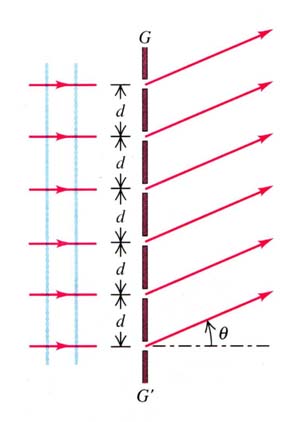 Disebut  kisi difraksi jika jumlah kisi menjadi N buah, pada umumnya:
Ncelah = ~ribuan buah per cm/mm
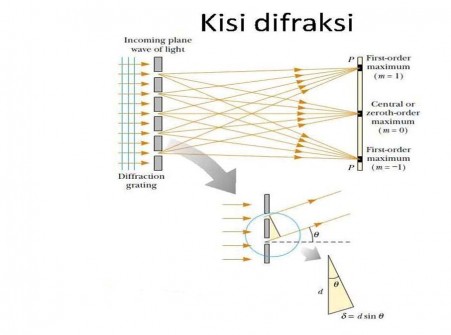 Contoh soal
Seberkas sinar monokhromatik dengan panjang gelombang 5000Ao, datang tegak lurus pada kisi yang terdiri dari  5000 garis tiap cm, mka sudut belok pada orde terang ke 2 adalah….
Penyelesaian :
diketahui : λ= 5000Ao= 5x 10-7 m,  d = 1/N  = 1 cm/5000, n = 2
Ditanyakan : θ = …….?
Jawab :    d sin θ = (2n) ½ λ = n λ 
0,01/5000 sin θ = 2 . 5.10-7 ……….. θ=  30°
Hamburan (scattering)
Gelombang datang
Daerah hamburan
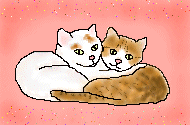 Material
Hamburan cahaya oleh partikel kecil bahan adalah salah satu fenomena alam yang indah. Langit biru dan merahnya sunset adalah peristiwa hamburan. Seperti sinar matahari melewati atmosfer, sebagian besar diserap oleh molekul udara dan dengan seketika diberikan pada beberapa arah yang baru. Fenomena hamburan sama dengan perilaku gelombang air pada benda yang mengapung. Ketika sebuah batu kecil tenggelam dalam air yang sama, sebuah gabus kecil yang mengapung akan bergerak naik turun dengan frekuensi dari gelombang yang melewatinya.
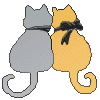 Polarisasi
Polarisasi atau pengutuban adalah penguraian gelombang menjadi komponen-komponennya
Polarisasi gelombang elektromagnetik adalah penguraian gelombang menjadi komponen medan listrik (E) dan komponen medan magnet (H)
Penamaan polarisasi gelombang ditentukan oleh arah medan listrik E terhadap permukaan tanah (bumi)
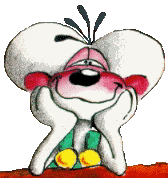 Macam-macam Polarisasi
Polarisasi horisontal
Polarisasi miring
Polarisasi linier
Polarisasi vertikal
Polarisasi gelombang
Polarisasi lingkaran tangan kanan = Right Hand Circular Polarized (RHCP)
Polarisasi lingkaran
Polarisasi lingkaran tangan kiri = Left Hand Circular Polarized (LHCP)
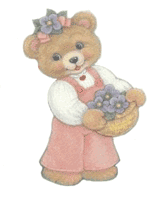 Beberapa macam / jenis polarisasi: polarisasi linear, polarisasi melingkar, polarisasi ellips. Gelombang dengan polarisasi melingkar dan polarisasi ellips dapat diuraikan menjadi 2 gelombang dengan polarisasi tegak lurus. Polarisasi linear terjadi ketika cahaya merambat hanya dengan satu arah yang tegak lurus terhadap arah rambatan atau bidang medan listriknya.
(f) Polarisasi Gelombang 
Pemantulan, pembiasan, difraksi, dan interferensi dapat terjadi pada gelombang tali (satu dimensi), gelombang permukaan air (dua dimensi), gelombang bunyi dan gelombang cahaya (tiga dimensi). Gelombang tali, gelombang permukaan air, dan gelombang cahaya adalah gelombang transversal, sedangkan gelombang bunyi adalah gelombang longitudinal. Nah, ada satu sifat gelombang yang hanya dapat terjadi pada gelombang transversal, yaitu polarisasi. Jadi, polarisasi gelombang tidak dapat terjadi pada gelombang longitudinal, misalnya pada gelombang bunyi.
Fenomena polarisasi cahaya ditemukan oleh Erasmus Bhartolinus pada tahun 1969. Dalam fenomena polarisasi cahaya, cahaya alami yang getarannya ke segala arah tetapi tegak lurus terhadap arah merambatnya (gelombang transversal) ketika melewati filter polarisasi, getaran horizontal diserap  sedang getaran vertikal diserap sebagian (lihat Gambar 1.25). Cahaya alami yang getarannya ke segala arah di sebut cahaya tak terpolarisasi, sedang cahaya yang melewati polaroid hanya memiliki getaran pada satu arah saja, yaitu arah vertikal, disebut cahaya terpolarisasi linear.
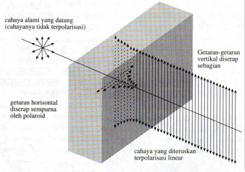 Mengapa polarisasi hanya terjadi pada gelombang transversal?
Ide polarisasi gelombang dengan mudah dapat kita pahami dengan memperhatikan secara seksama suatu gelombang transversal pada tali ketika melewati sebuah celah. Dari penjelasan sebelumnya dapat kita nyatakan bahwa suatu gelombang terpolarisasi linear bila getaran dari gelombang tersebut selalu terjadi dalam satu arah saja. Arah ini disebut arah polarisasi. Untuk mengamati polarisasi ini, marilah kita ikat seutas tali pada titik O di dinding, kemudian masukkan ujung tali lain, yaitu ujung A ke sebuah celah, seperti pada gambar 1.26. Pasang celah dalam posisi vertikal, kemudian getarkan ujung tali di A sehingga gelombang transversal yang merambat dari A dapat menembus celah, dan sampai di titik O. Ubahlah posisi celah menjadi horisontal, kemudian getarkan kembali ujung tali A secara vertikal. Hasil pengamatan menunjukkan bahwa gelombang vertikal tidak dapat menembus celah (tampak tidak ada gelombang diantara celah dan titik O). Jika kemudian tali di titik A digetarkan berputar, artinya digetarkan ke segala arah dan celah dipasang vertikal, apa yang terjadi? Ternyata,  gelombang dapat menembus celah dengan arah getaran gelombang yang sama dengan arah posisi celah, yaitu arah vertikal. Apa yang dapat Anda pahami dari peristiwa tersebut?
Sifat-sifat gelombang elektromagnetik
Gelombang elektromagnetik dapat merambat dalam ruang tanpa medium
2.   Merupakan gelombang transversal, yang arah getarnya  tegak lurus dengan arah rambatannya
3.   Tidak memiliki muatan listrik sehingga bergerak lurus dalam medan magnet maupun medan listrik
4.   Dapat mengalami pemantulan (refleksi), pembiasan (refraksi), perpaduan (interferensi), pelenturan (difraksi), pengutuban (polarisasi)
5.  Perubahan medan listrik dan medan magnet terjadi secara bersamaan, sehingga medan listrik dan medan magnet sefase dan berbanding lurus
Terima Kasih
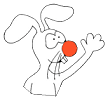 Wassalamu’alaikum